סיור אילת והערבה
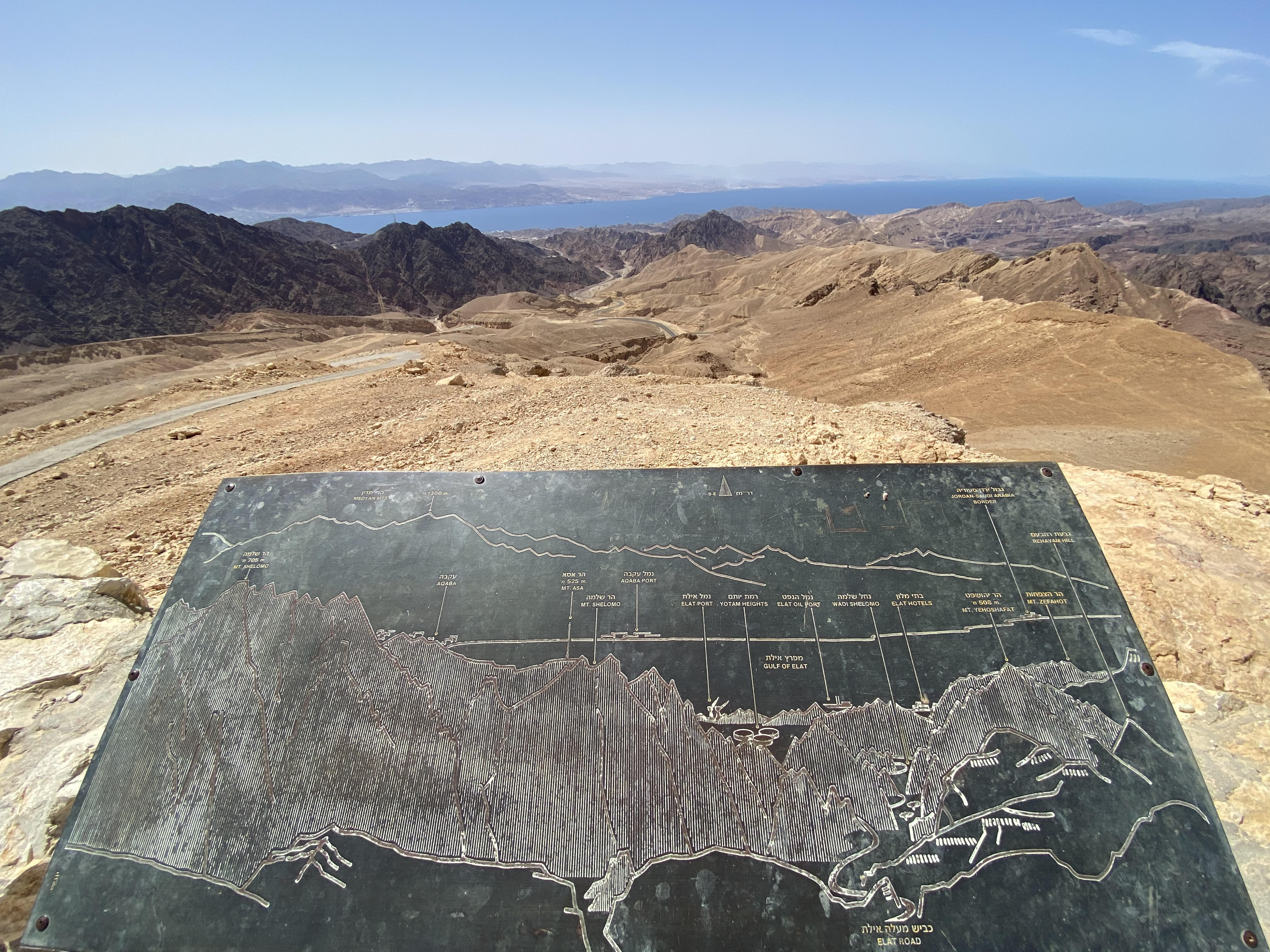 17-18/6/2020
כללי
הסיור יתקיים בתאריך 17-18/6
משך טעינה אחד ביום חמישי 11/6
מפקד אוגדה 80 – "אתגרי הגבולות"
מנחים מלווים 
פרופסור בן ארצי ומר אמיר מימון
מטרות הסיור
הכרת חבל ארץ ייחודי בישראל והכרת עיר המהווה פריפריה ייחודית לאור מיקומה הגיאוגרפי ומאפייניה הייחודים
גיבוש חברתי פוסט קורונה – הכי קרוב לחו"ל שאפשר....
שאלת המחקר
מהי תרומתה של העיר אילת, המהווה פריפריה ייחודית, לביטחונה הלאומי של מדינת ישראל?
שאלות משנה:
כיצד משפיע המיקום הגיאוגרפי של העיר אילת על מצבה הגיאופוליטי של ישראל ועל יחסי החוץ שלה (בתחומי הביטחון, הכלכלה, המסחר והתיירות)? 
מהי השפעתה של מגפת הקורונה על העיר אילת ועל תושביה?
כיצד משפיעה ההתפתחות במצרים ובסיני על גבולה המערבי של מדינת ישראל בסוגיות הביטחון, הפשיעה הפלילית ותופעת הפליטות?
לו"ז הסיור
יום ד', 17/6/20
לו"ז הסיור
יום ד', 17/6/20
לו"ז הסיור
יום ה', 18/6/20
לו"ז הסיור
יום ה', 18/6/20
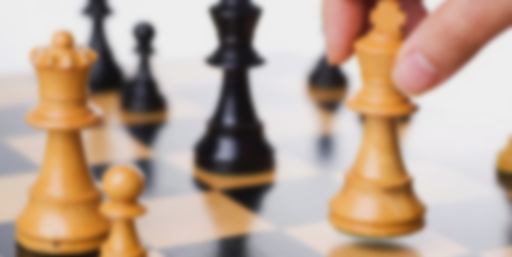 תהליך הלמידה
גיבוש חברתי
בעלי תפקידים
צוות מוביל
עידו מזרחי, אביעד אטיה
מדריך אקדמי
פרופסור בן ארצי
מדריך מוביל
מר אמיר מימון
אלו שבאמת עובדים
מתן ואתי
חברים תותחים
נדב תורג'מן, משה אדרי, עידן כץ
דגשים, אבטחה ובטיחות
הרשמה מול נציגי הצוותים לטיסות והסעות
לבוש – קוד מב"ל לסיורים, בגדים נוחים לערב  בגדי ים ובגדי ספורט
חם מאוד – שתייה, כובעים וקרם הגנה
משה אדרי- קב"ט ראשי, נשק לכל צוות
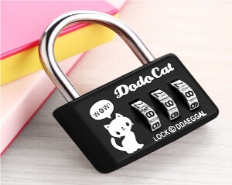 צ'ק ליסט
צ'ק ליסט (2)
חלוקת ג'יפים לסיור ציר 12
דרכי הגעה
חלוקת לקבוצות סיור יום ה'
הצגת מרצים וחלוקת תשורות